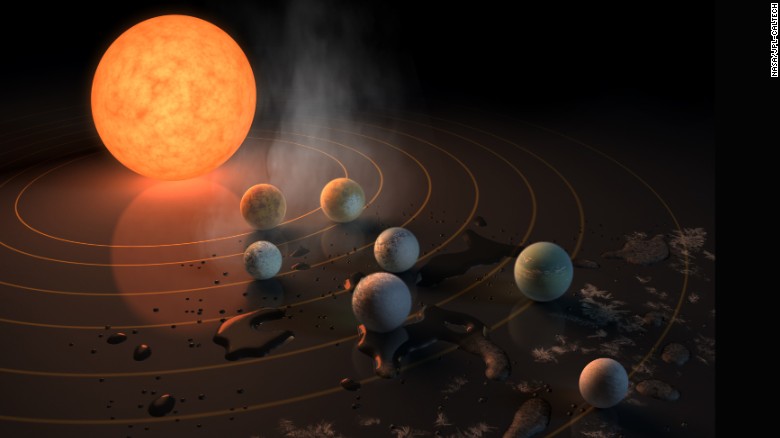 TRAPPIST-1
 E SEUS 7 PLANETAS
Natália Palivanas
Concepção artística do sistema Trappist-1
(fonte: www.nasa.gov)
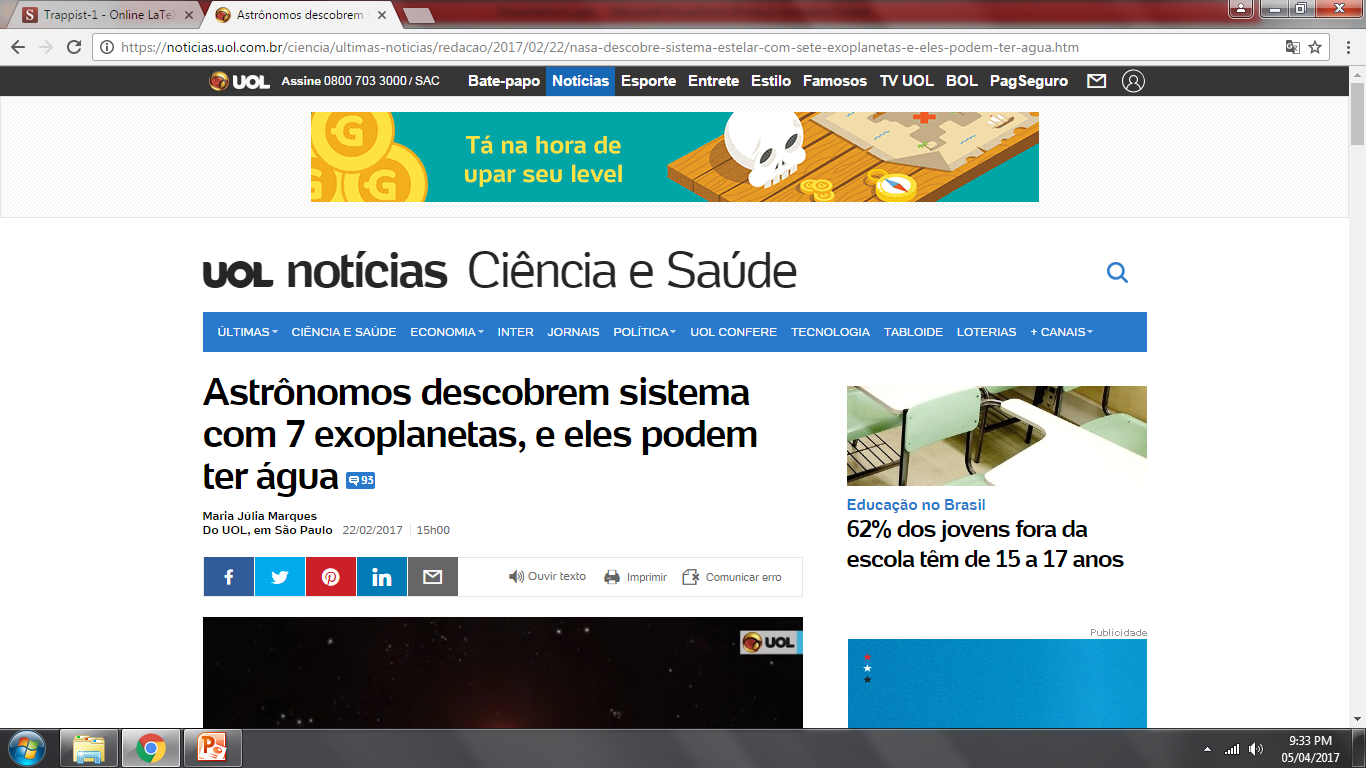 O que é um exoplaneta?
Planeta: Corpo esférico que domina sua 		    órbita em torno do Sol.
Exoplaneta: Corpo esférico que domina sua 		    	  órbita em torno de uma estrela 		       ou remanescente de estrela
            que não seja o Sol.
Linha do Tempo
2008
	Orçamento aprovado para o TRAPPIST 	(TRAnsiting Planets and PlanetesImals Small 	Telescope)
2010
	TRAPPIST-Sul entra em operação.
2013
	Registro de um sistema binário
	de añas-marrons.

	Primeiros dados coletados da Trappist-1A.
Linha do Tempo
2015
	Trânsitos em Trappist-1A.
2016
	Inauguração do TRAPPIST-Norte.

	Colaboração com Liverpool, William Herschel 	(La Palma), VLT (Chile), UKIRT (Havaí) e 	Observatório Astronômico Sul-africano.

	Spitzer, Liverpool e UKIRT: 20 dias de 	observação contínua.
2017
	Anúncio sobre o sistema.
Os Telescópios TRAPPIST
Colaboração entre o Observatório de Genebra
e a Universidade de Lieja
para observação de exoplanetas
e pequenos corpos do Sistema Solar
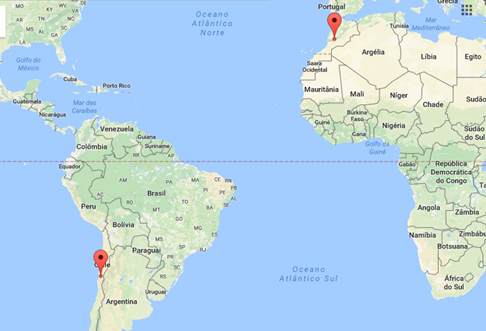 Os Telescópios TRAPPIST
TRAPPIST-Norte
Observatório Oukaimden (Marrocos)
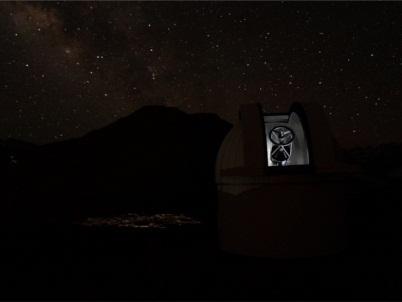 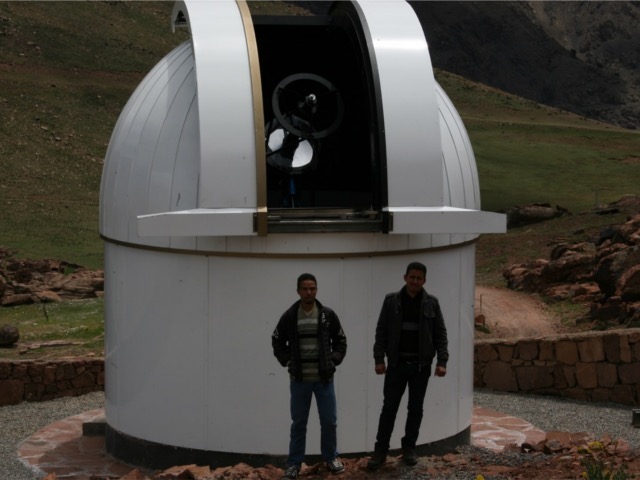 Os Telescópios TRAPPIST
TRAPPIST-Sul
Observatório La Silla (Chile)
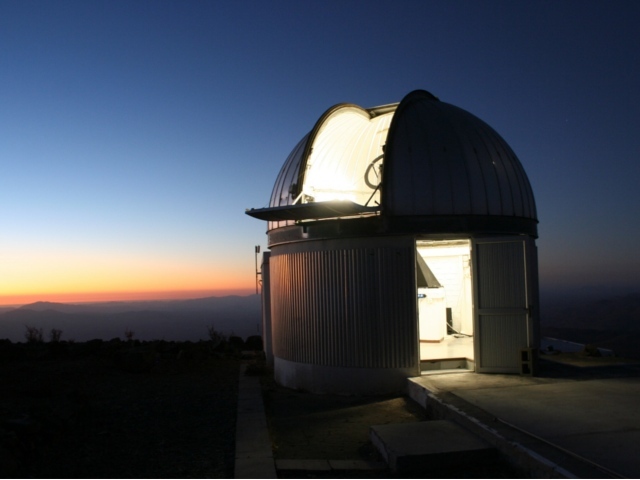 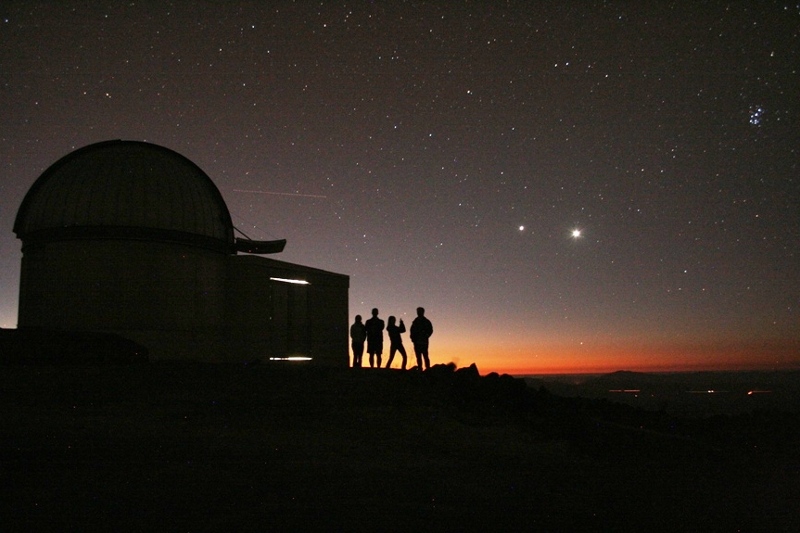 Os Telescópios TRAPPIST
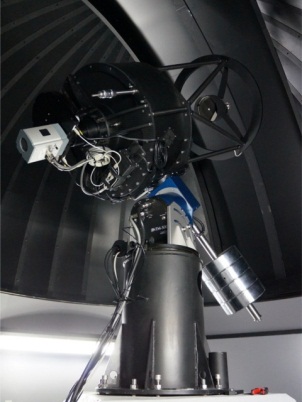 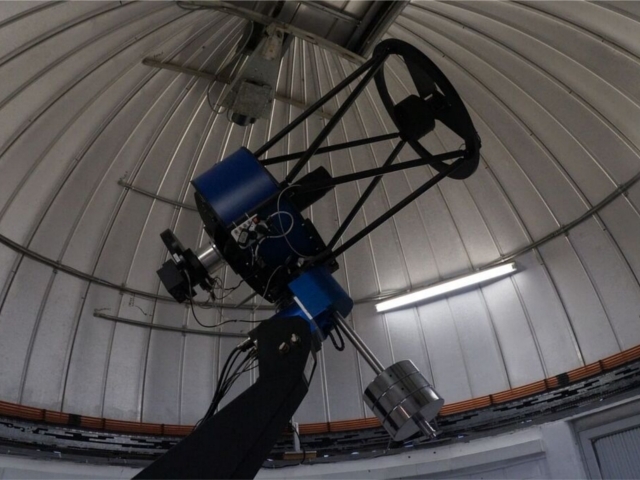 Telescópios em TRAPPIST-Norte (equerda)
e TRAPPIST-Sul.
Detecçao de TRAPPIST-1
Trânsito exoplanetário
Técnica empregada em 75% das detecções
Monitoramento do brilho da estrela-mãe
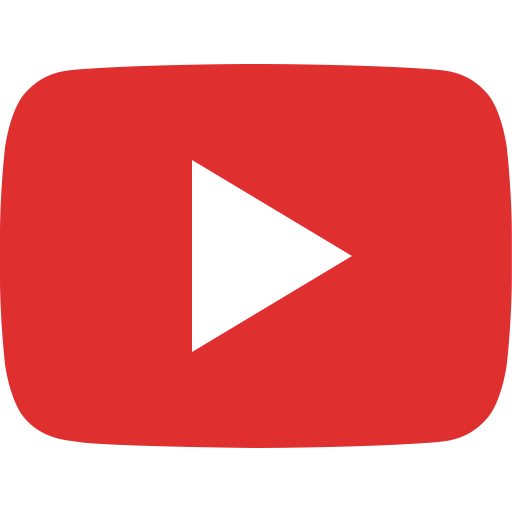 Detecçao de TRAPPIST-1
Trânsito exoplanetário
Proporção entre estrela e planeta (raio).
Se a massa do planeta for conhecida,
  é possível calcular sua densidade
  e estimar sua composição.
Estudo da atmosfera do planeta.
Órbitas devem estar alinhadas com o observador 
O Sistema TRAPPIST-1
1 estrela anã-vermelha ultra fria + 7 planetas.
Da Terra: 39 anos luz (370 tri km)
na direçao da constelação de Aquário.
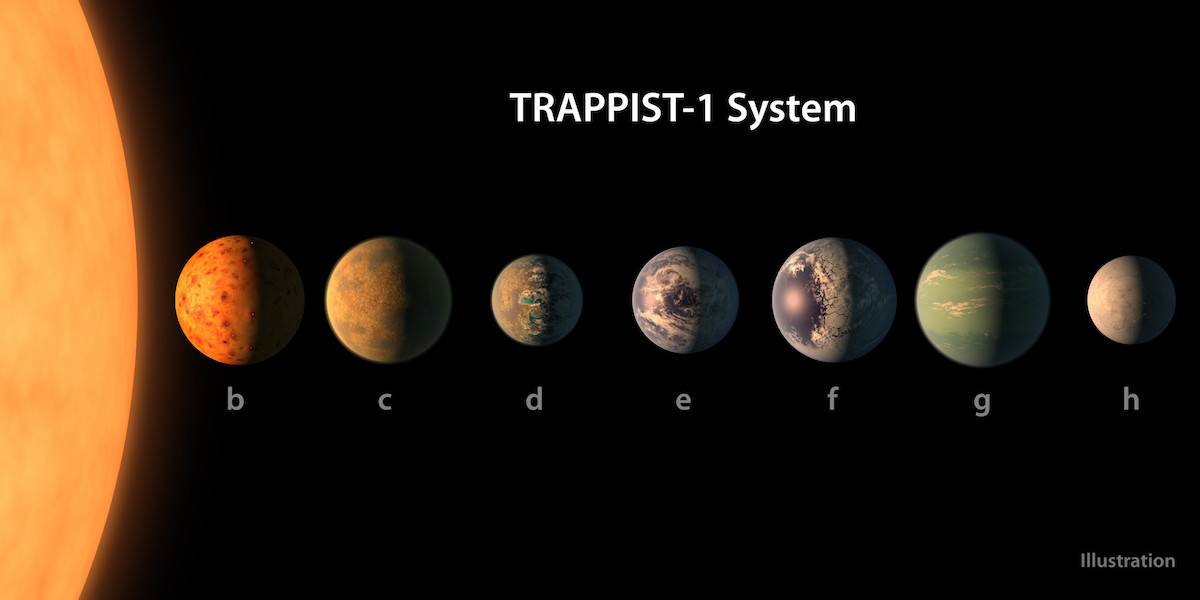 Concepção artística do sistema Trappist-1 em escala.
(fonte: www.trappist.one)
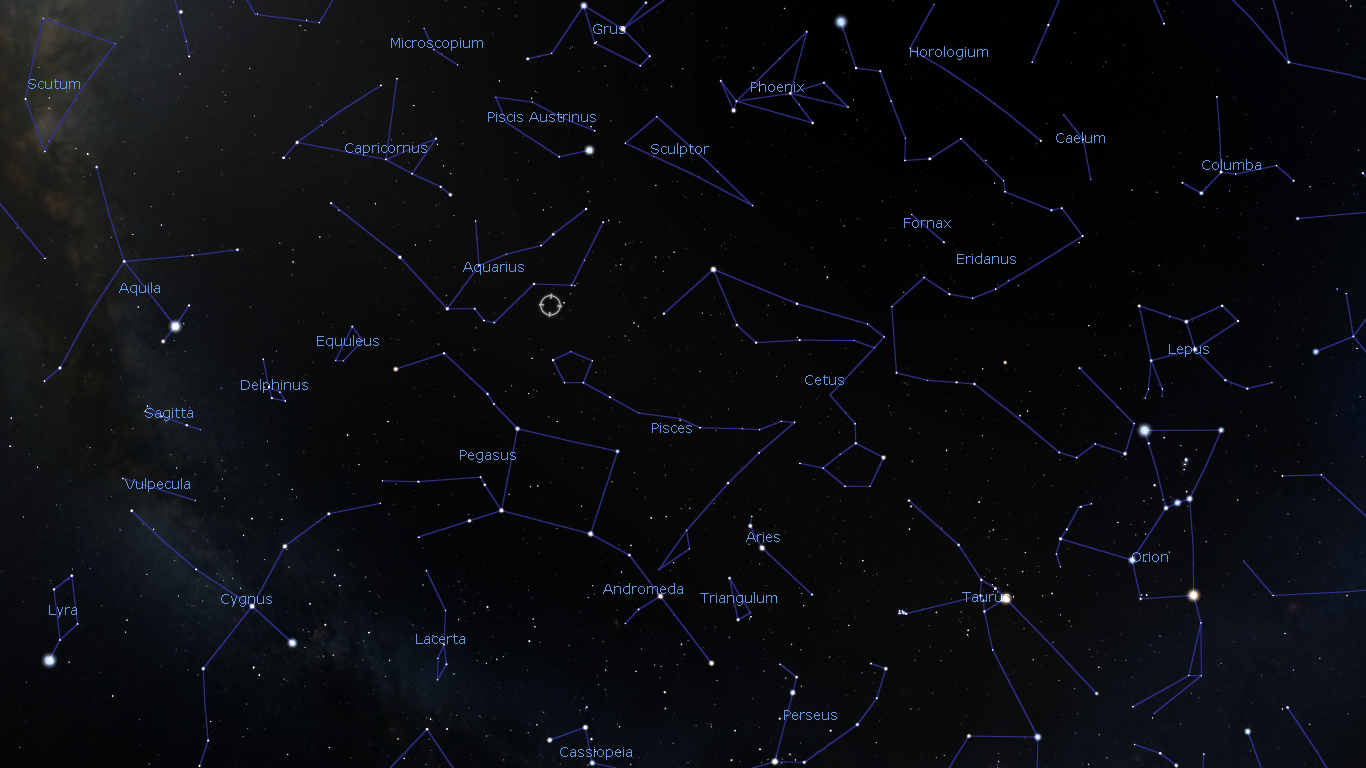 LocalizaçÃo
AQUI
A Estrela TRAPPIST-1A
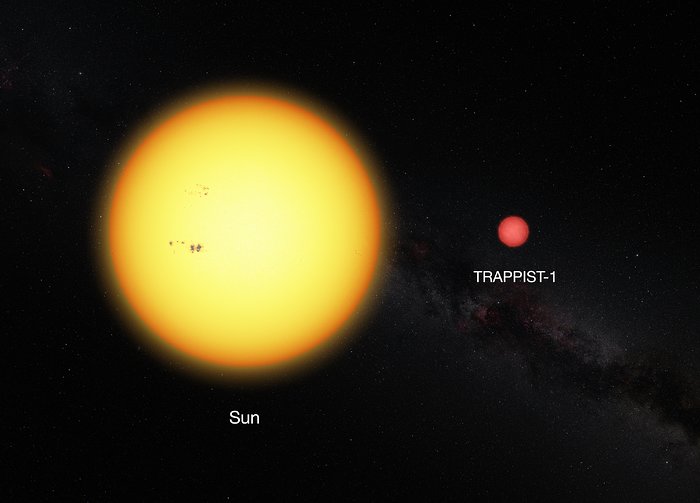 Concepção do Sol e Trappist-1A em escala.
(fonte: https://www.eso.org/public/images/eso1615e/)
A Estrela TRAPPIST-1A
Anã vermelha ultra fria:
		Temperatura: ~2300°C
		Raio: 79.000 km (11% do Sol)
Idade: 3 a 8 bilhões de anos
Massa: 1.5 x 10^29 kg (8% do Sol)
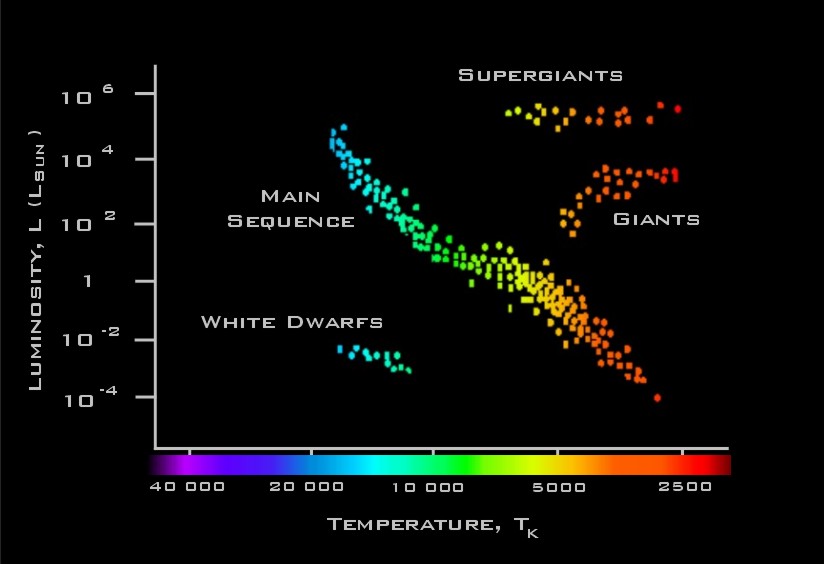 Magnitude: 18.8
Os Exoplanetas
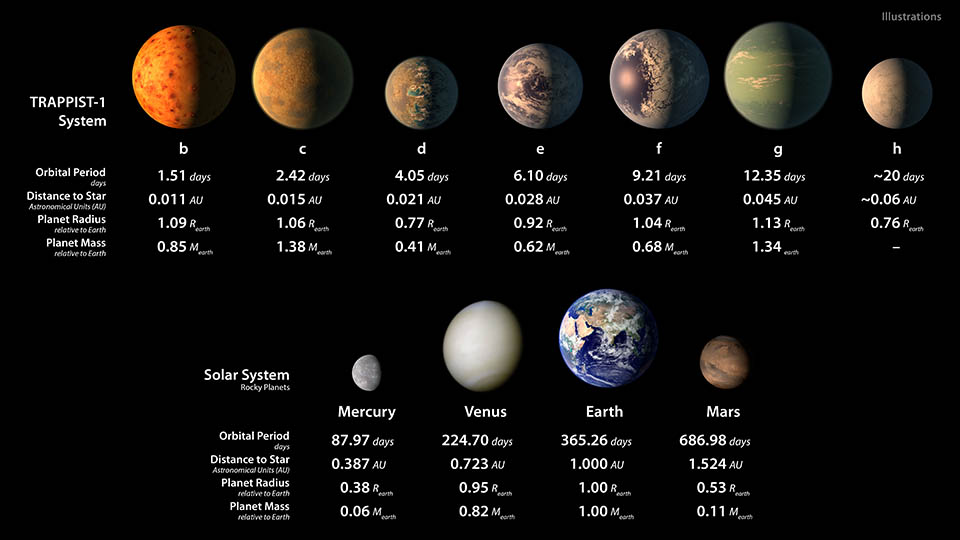 Concepção artística em escala.
(fonte: http://www.spitzer.caltech.edu)
Zona Habitável
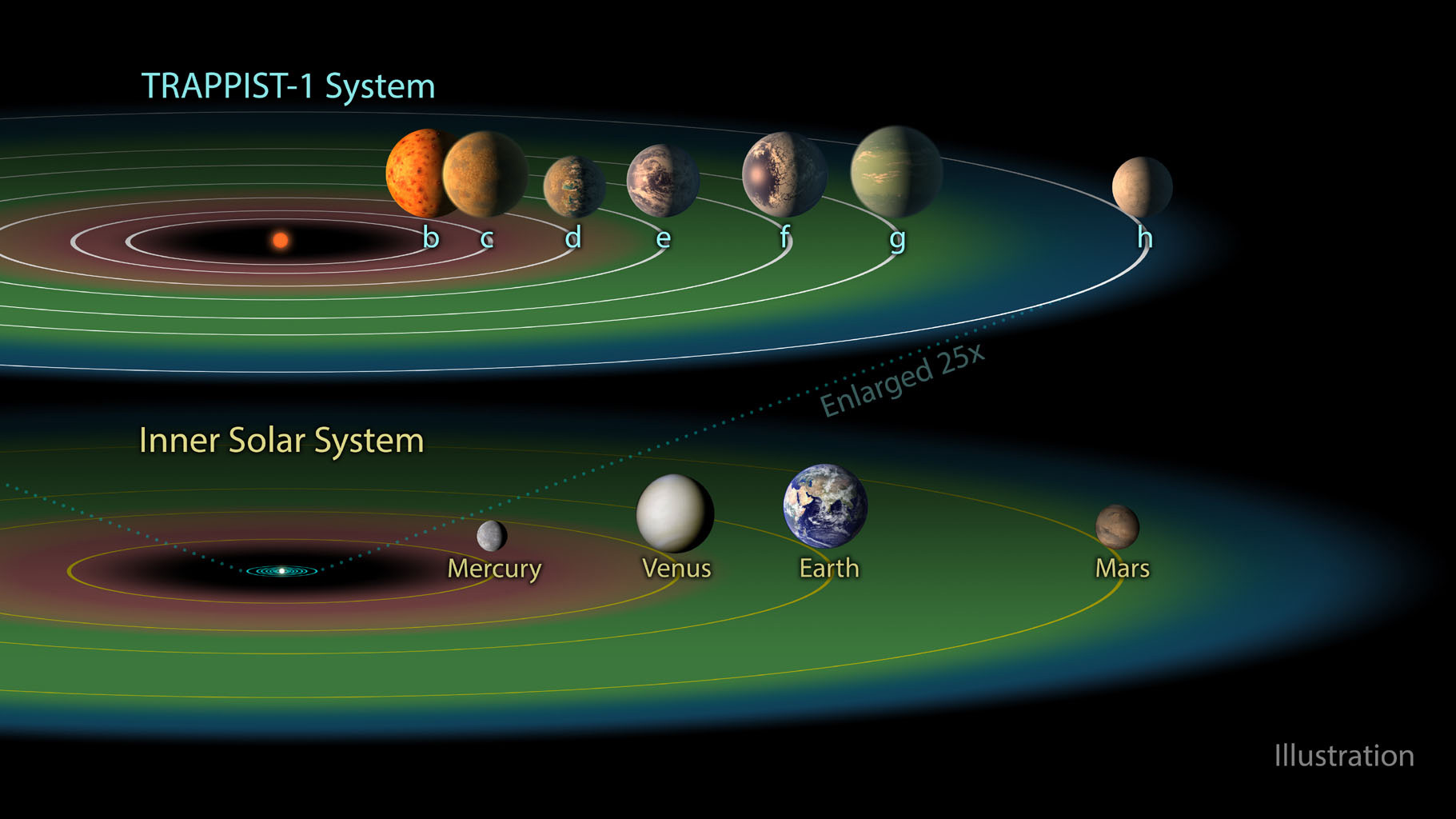 Concepção artística representando a zona habitável em verde.
(fonte: www.jpl.nasa.gov/spaceimages/details.php?id=PIA21424)
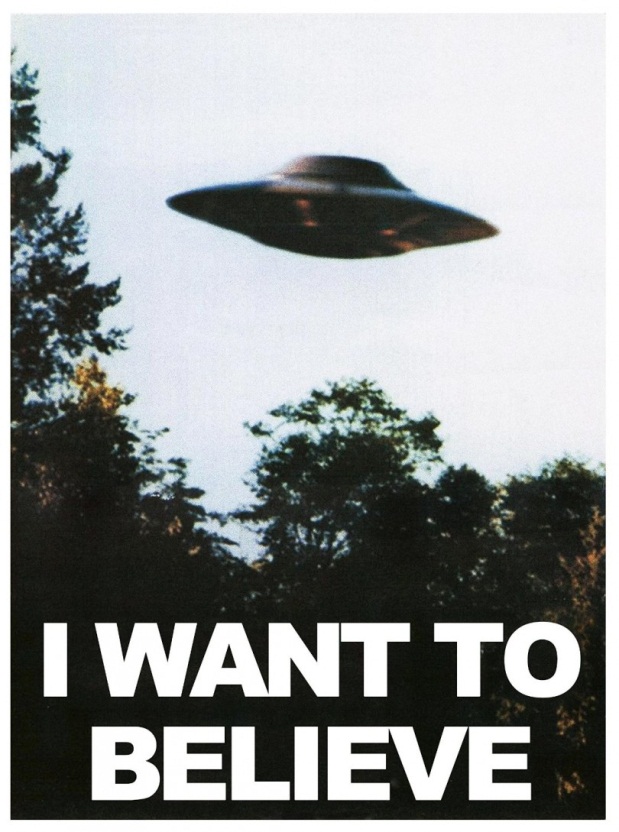 Tem Vida?
Nem sim, nem não.
Muito pelo contrário.
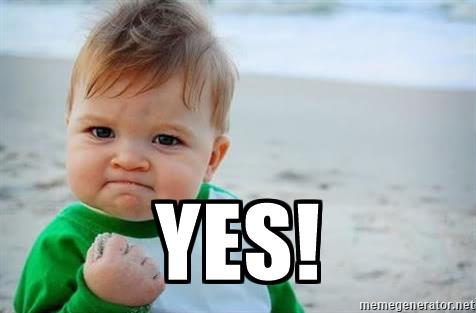 Zona habitável
Rochosos
Problemas:
Rotação sincronizada?
Muito próximos da estrela: UV e Raios-X 	podem ter dizimado a atmosfera.
Tem Foto?
TEM GIF!!!!!!!
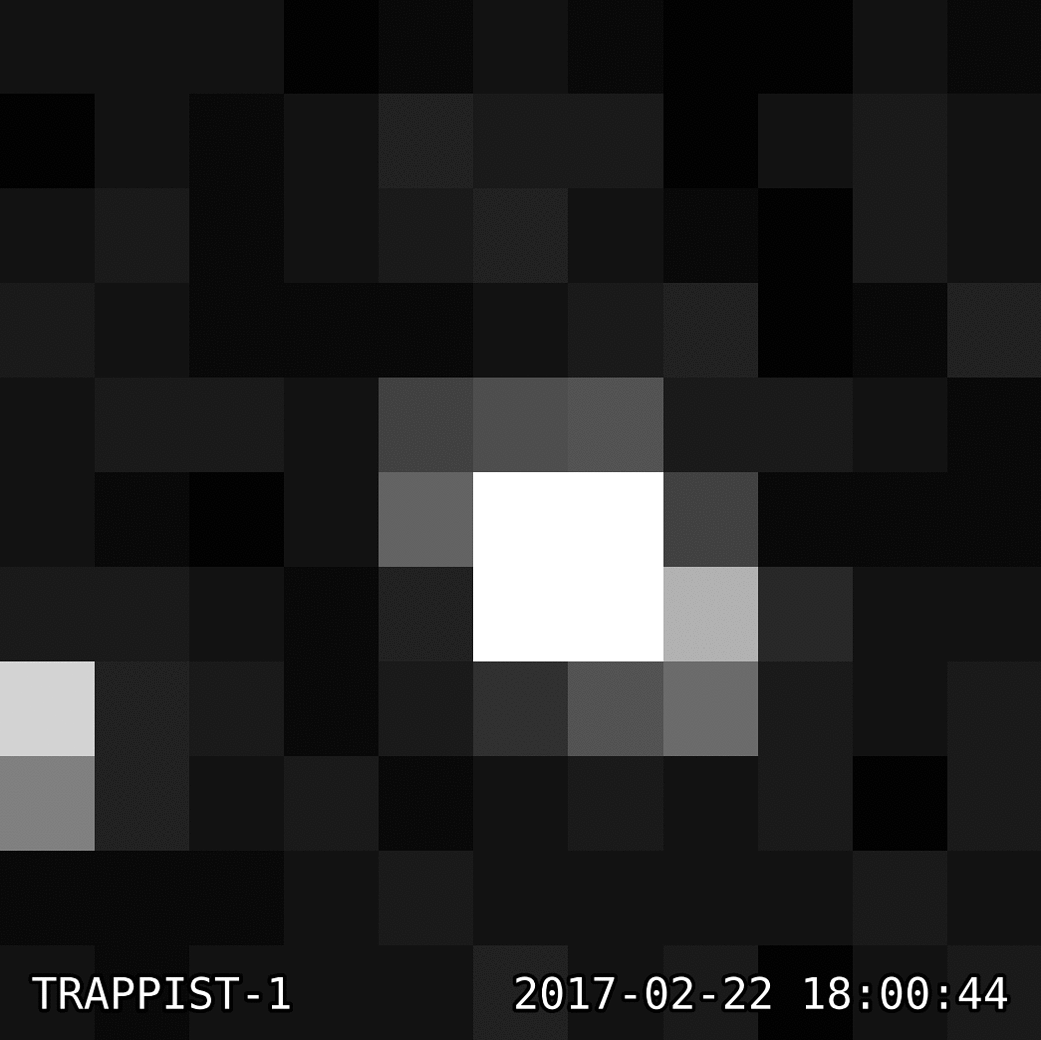 TRAPPIST-1
(fonte: nasa.gov/image-feature/ames/kepler/light-from-an-ultra-cool-neighbor)
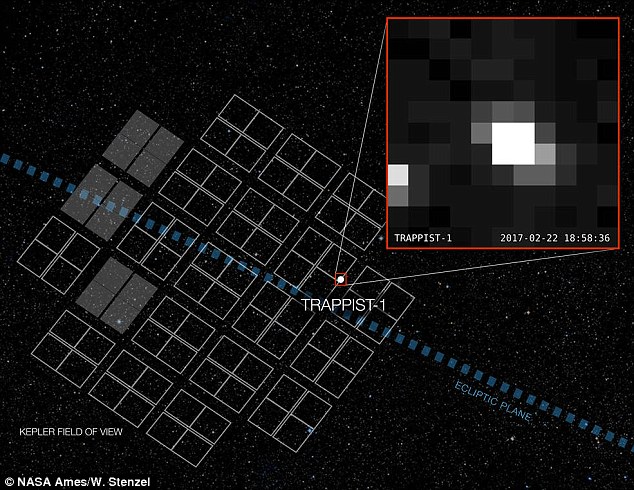 TRAPPIST-1 em números
351 curvas de trânsito

81493 fotometrias
‘
TRAPPIST-Sul: 678h de observação

Spitz: 477h de observação

TRAPPIST-Norte: 206h de observação

10 telescópios envolvidos em 1498h de observação
Por que estudar exoplanetas?
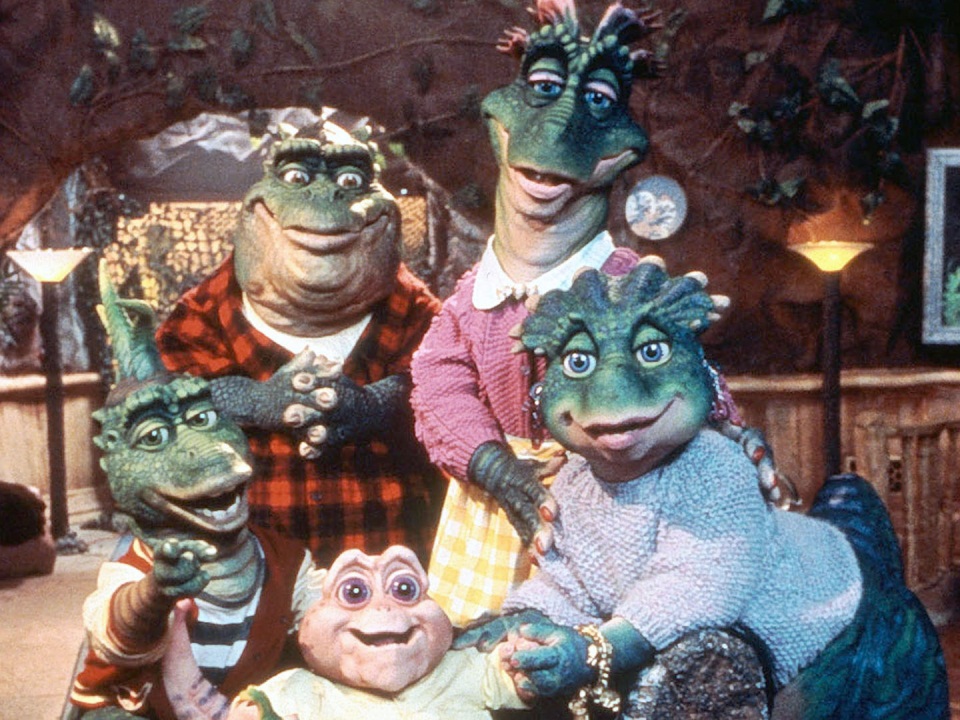 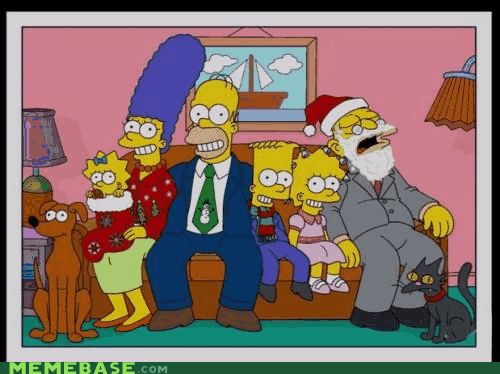 Quanto mais astros em diferentes
fases de vida estudarmos,
maior nosso entendimento sobre o Universo,
o Sistema Solar e a própria Terra.
Por que TRAPPIST-1A?
Proporção entre estrela e exoplanetas
  boa para o método do trânsito.

  Trânsito numa anã vermelha = efeito 80x mais
  intenso que numa estrela do tipo do Sol.
Órbitas rápidas.
Anãs-vermelhas são as mais abundantes
  na Via-Láctea.
Quanto tempo para chegar lá?
New Horizons: 817 mil anos
 
         Juno: 159 mil anos

    Voyager 1: 685 mil anos

     Ônibus espacial: 1.5 milhões de anos

  Breakthrough Starshot: 200 anos
Nomes?
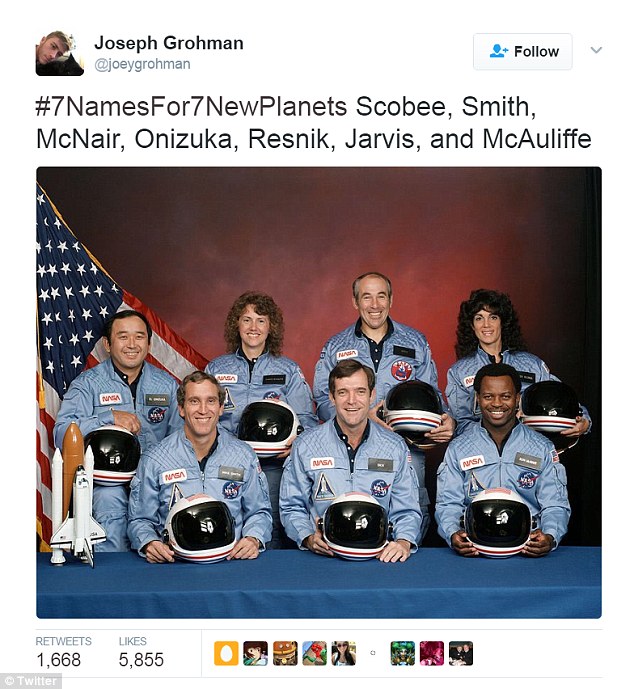 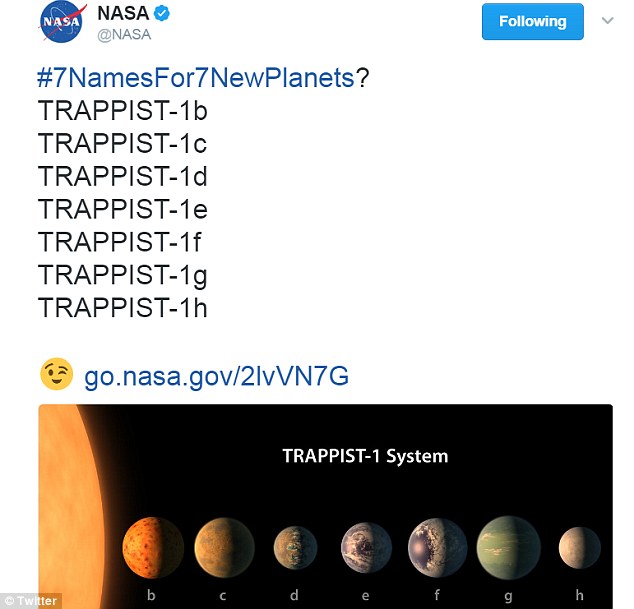 Futuro
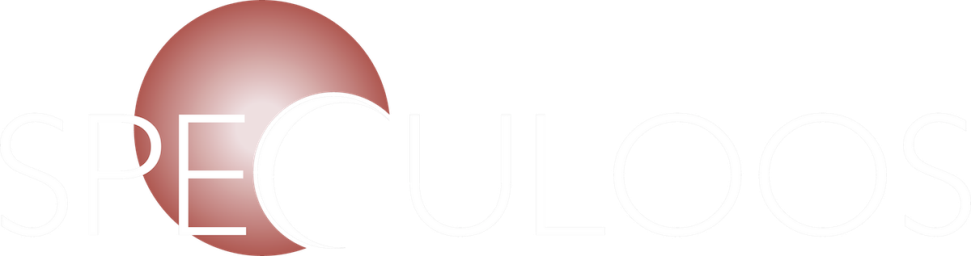 Search for Planets EClipsing ULtra-COOl Stars
Em construção no Cerro Paranal (Chile).

Observará 10x mais estrelas que o TRAPPIST
  com maior precisão.
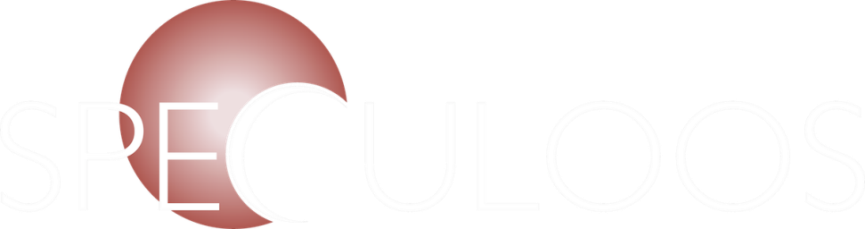 Futuro
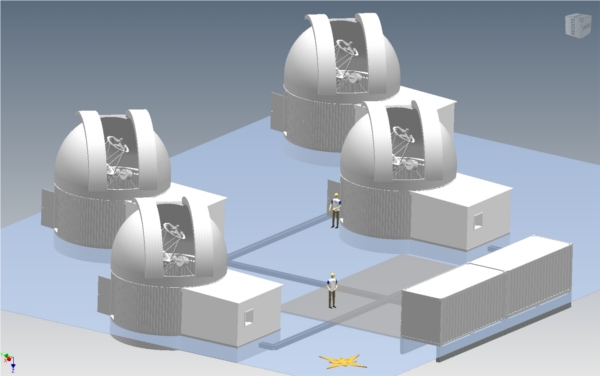 Referências
http://mensageirosideral.blogfolha.uol.com.br/2017/02/27/astronomia-ha-vida-nos-planetas-de-trappist-1/
http://mensageirosideral.blogfolha.uol.com.br/2017/03/30/planetas-de-trappist-1-tiveram-tempo-para-desenvolver-vida-complexa-diz-estudo/
https://www.youtube.com/watch?v=P8_6wLkEtmE
http://www.trappist.one/
https://www.eso.org/public/unitedkingdom/images/eso1706p/
http://hubblesite.org/image/3986/news
http://edition.cnn.com/2017/02/22/world/new-exoplanets-discovery-nasa/
https://en.wikipedia.org/wiki/Methods_of_detecting_exoplanets#/media/File:Exoplanet_Discovery_Methods_Bar.png
https://exoplanets.nasa.gov/
http://www.trappist.ulg.ac.be/cms/c_3300885/en/trappist-portail
http://www.planetary.org/explore/space-topics/exoplanets/transit-photometry.html
http://exoplanetarchive.ipac.caltech.edu/cgi-bin/TblView/nph-tblView?app=ExoTbls&config=planets
https://exoplanets.nasa.gov/trappist1/
https://www.youtube.com/watch?v=v5Xr-WkW5JM
https://nssdc.gsfc.nasa.gov/planetary/factsheet/sunfact.html
https://www.nasa.gov/image-feature/ames/kepler/light-from-an-ultra-cool-neighbor
https://www.nasa.gov/feature/ames/kepler/nasas-kepler-provides-another-peek-at-ultra-cool-neighbor
http://simbad.u-strasbg.fr/simbad/sim-id?Ident=2MASS+J23062928-0502285
https://exoplanets.nasa.gov/news/1416/earth-sized-planets-the-newest-weirdest-generation/
https://www.jpl.nasa.gov/spaceimages/details.php?id=PIA21424
OBRIGADA! :)




 


natalia.palivanas@gmail.com
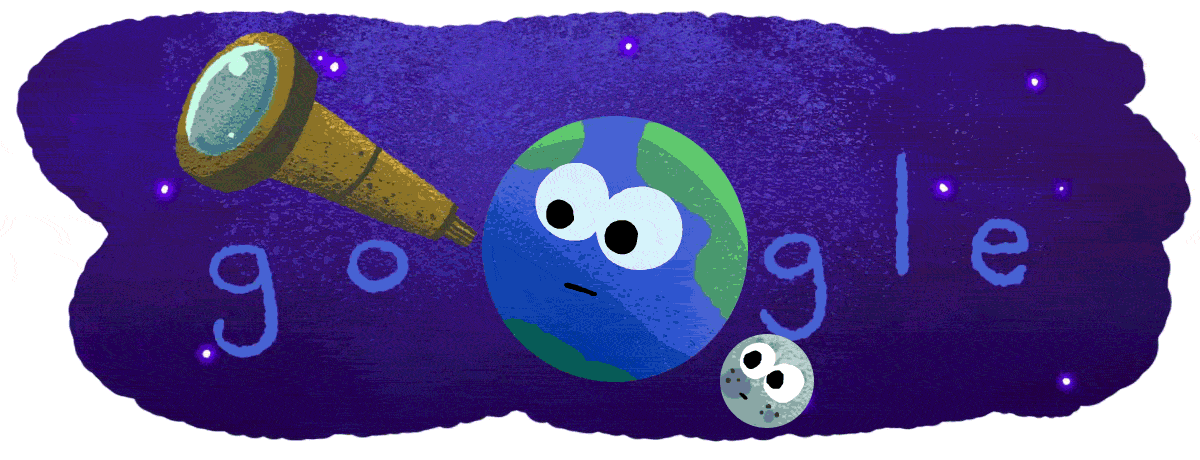 (Fonte: www.google.com)
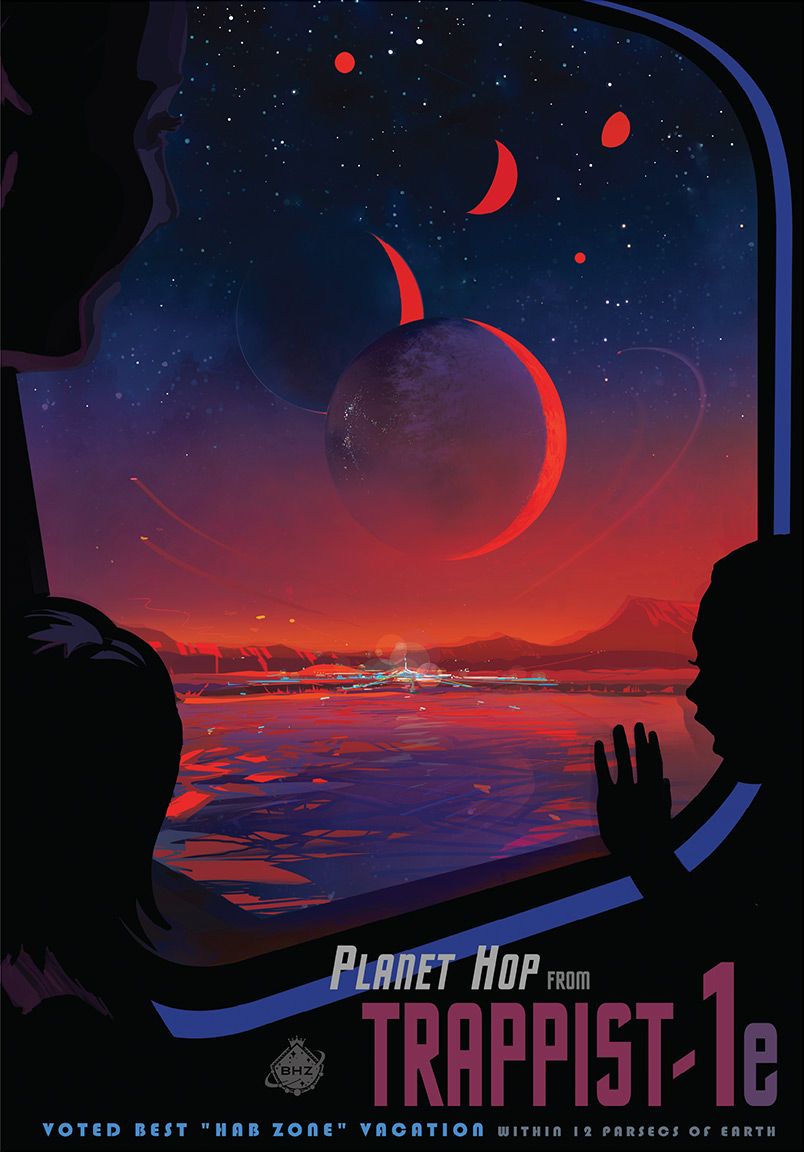 (Fonte: nasa.gov)